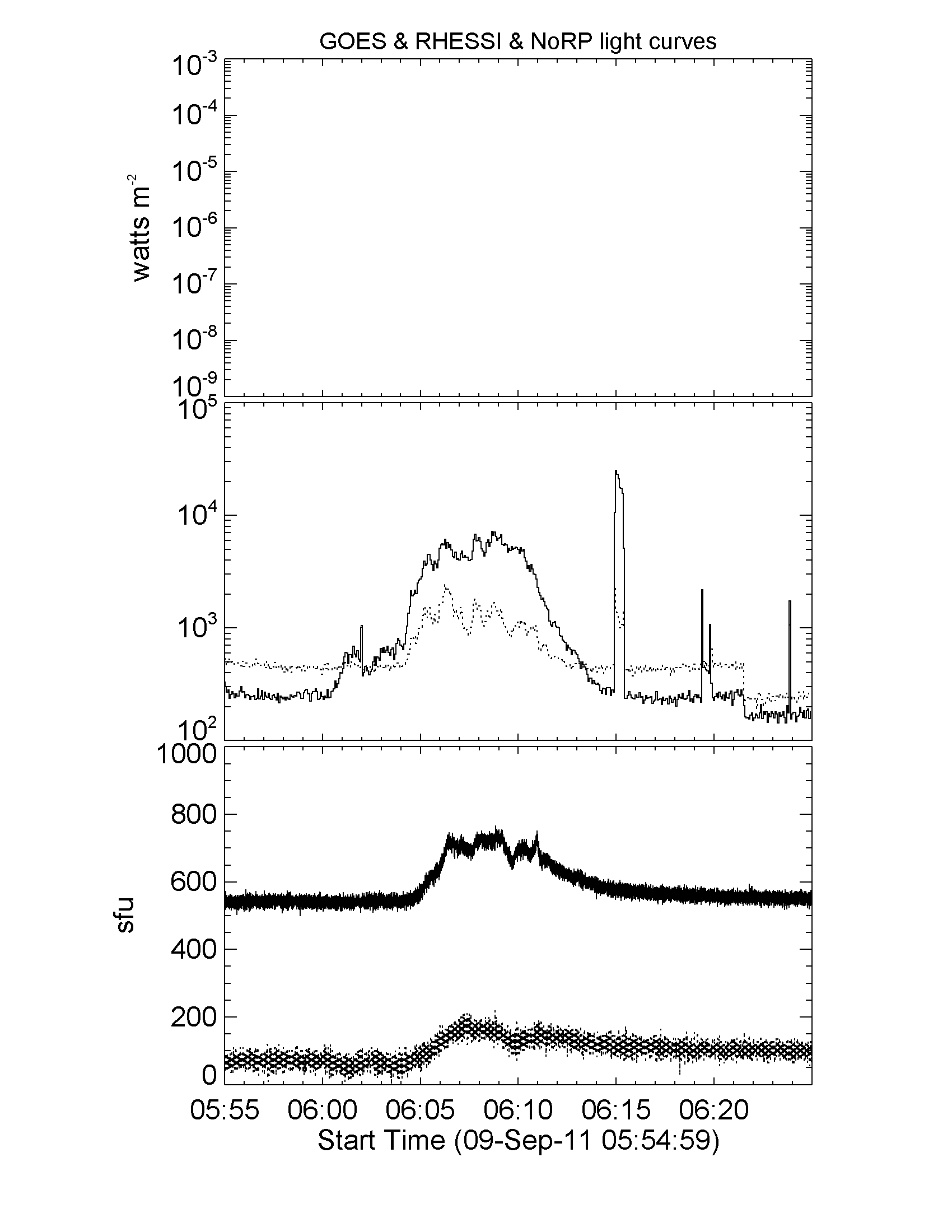 No GOES data
solid: 20-30 keV
dotted: 30-50keV
solid: 17GHz (+500sfu)
dotted:  34GHz
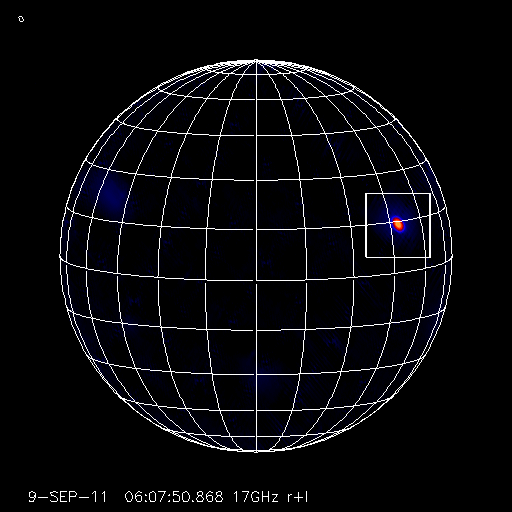 Color: 17GHz
Contours: 34GHz
Levels=30,50,70,90%
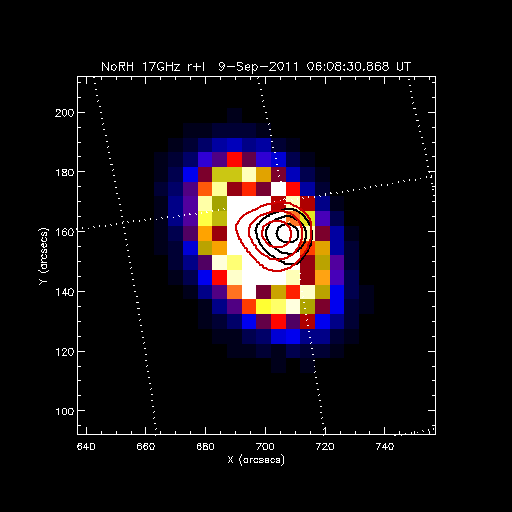 Color: 17GHz
Contours
  black: 20-30keV
  red: 30-50keV
Levels=50,70,90%
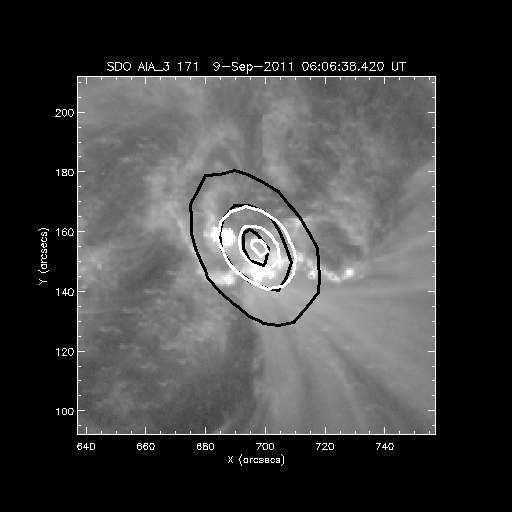 Color: AIA 171A
Contours
  black: 17GHz
  white: 34 GHz
  levels=10,50,90%
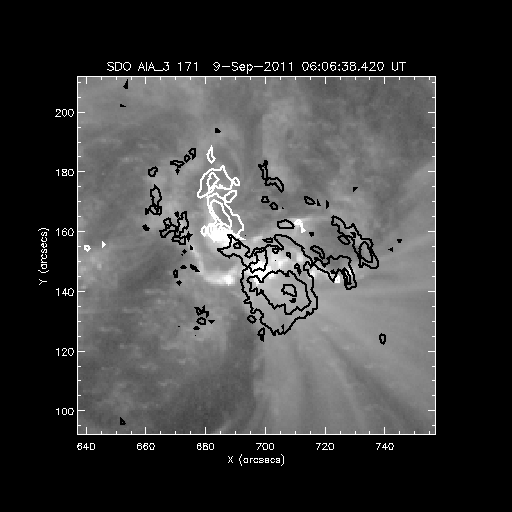 Color: AIA 171A
Contours
  black: negative
  white: positive
  levels=±400, 800, 1200G
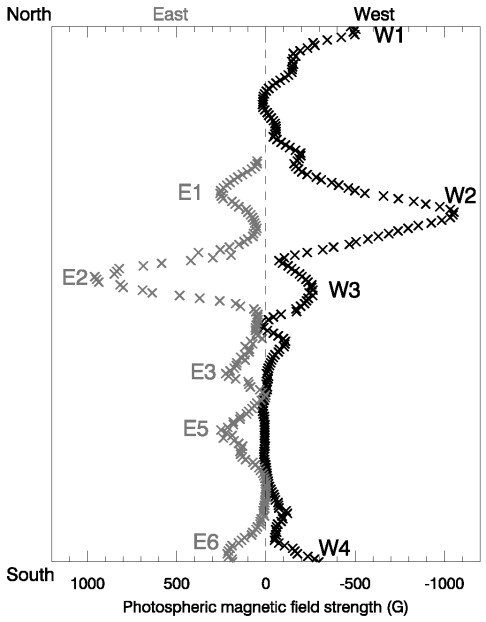 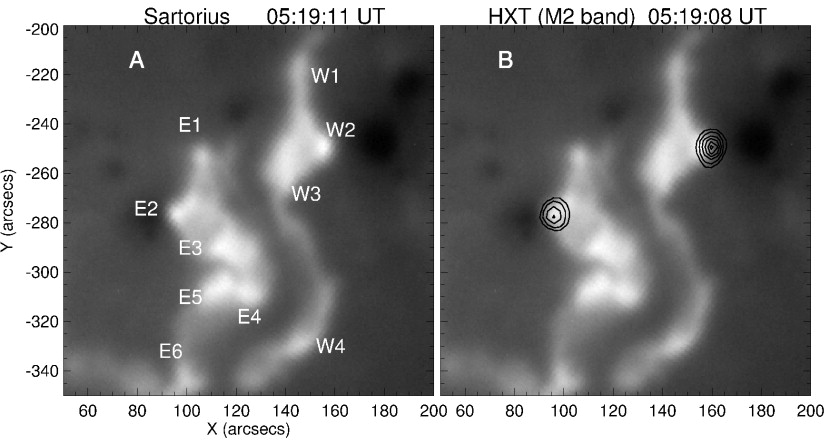 HXR
radio
Asai et al. 2002